Essential Biochemistry
Fourth Edition
Charlotte W. Pratt | Kathleen Cornely
Lecture Notes for 
Chapter 9
Membrane Transport
Copyright © 2018 John Wiley & Sons, Inc. All rights reserved.
Section 9.1
The Thermodynamics of Membrane Transport
Learning Objective
Explain how ion movements affect membrane potential
Copyright © 2018 John Wiley & Sons, Inc. All rights reserved.
Na+ and K+ concentrations are inversely proportional in cells
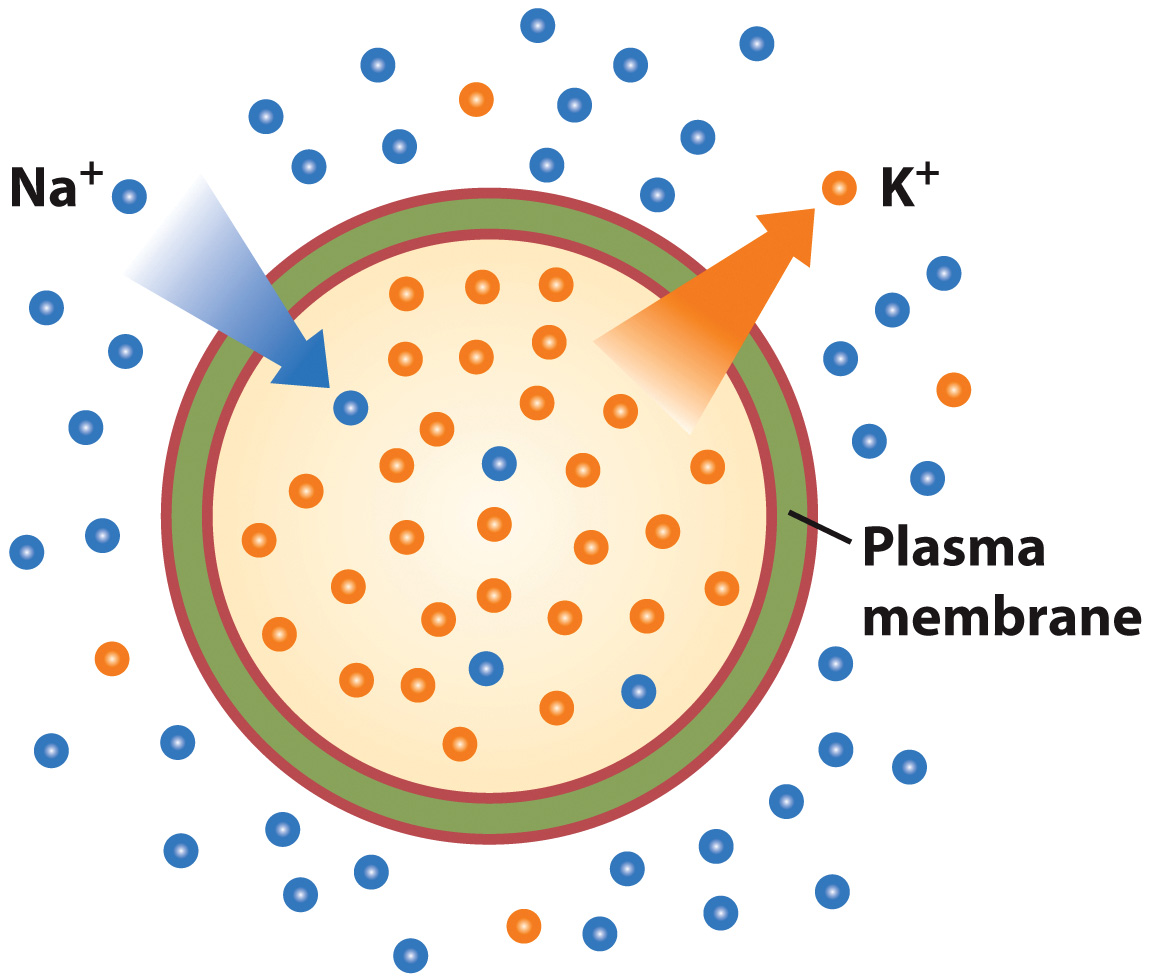 Copyright © 2018 John Wiley & Sons, Inc. All rights reserved.
Section 9.2
Passive Transport
Learning Objective
Describe the operation of passive transport systems
Copyright © 2018 John Wiley & Sons, Inc. All rights reserved.
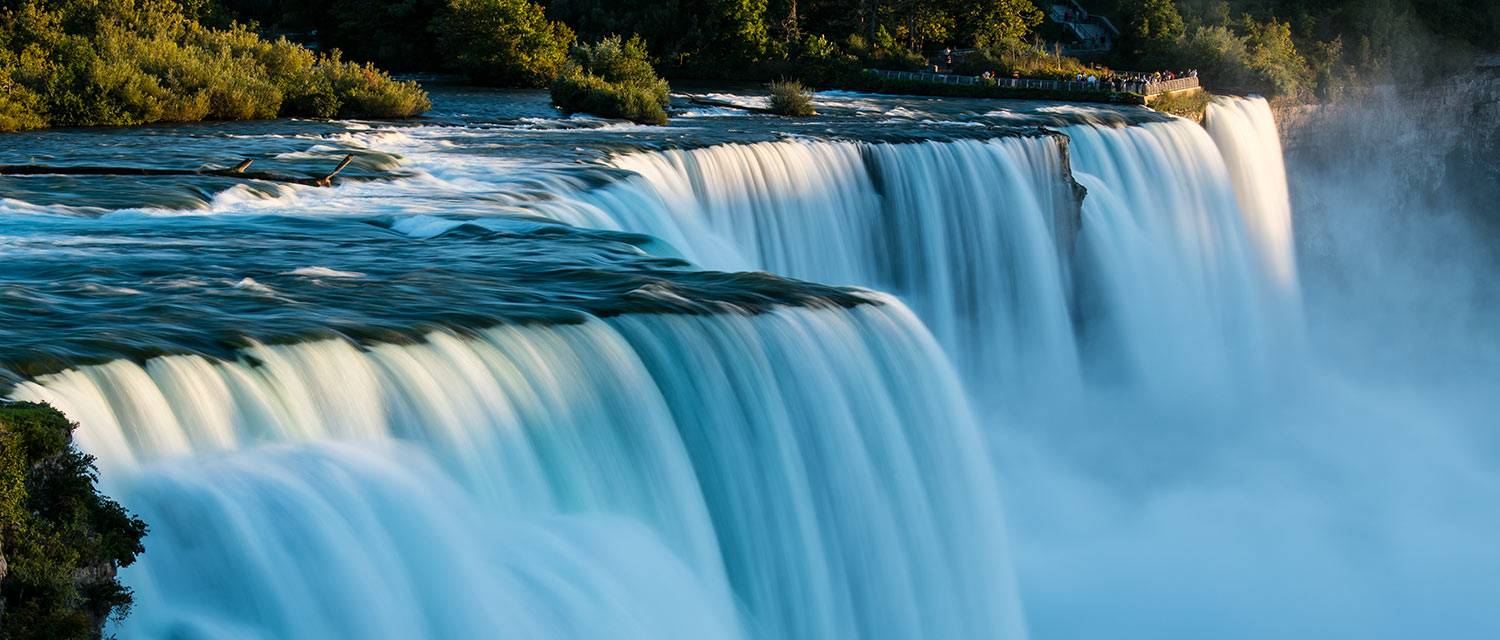 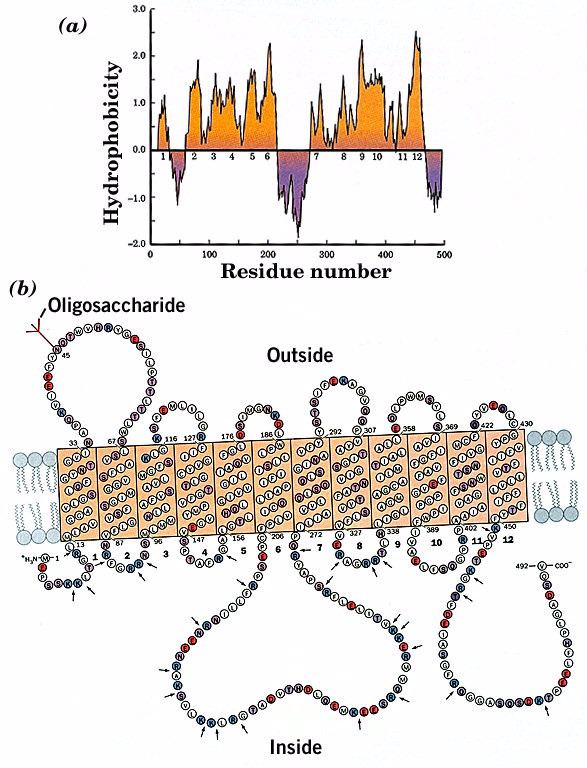 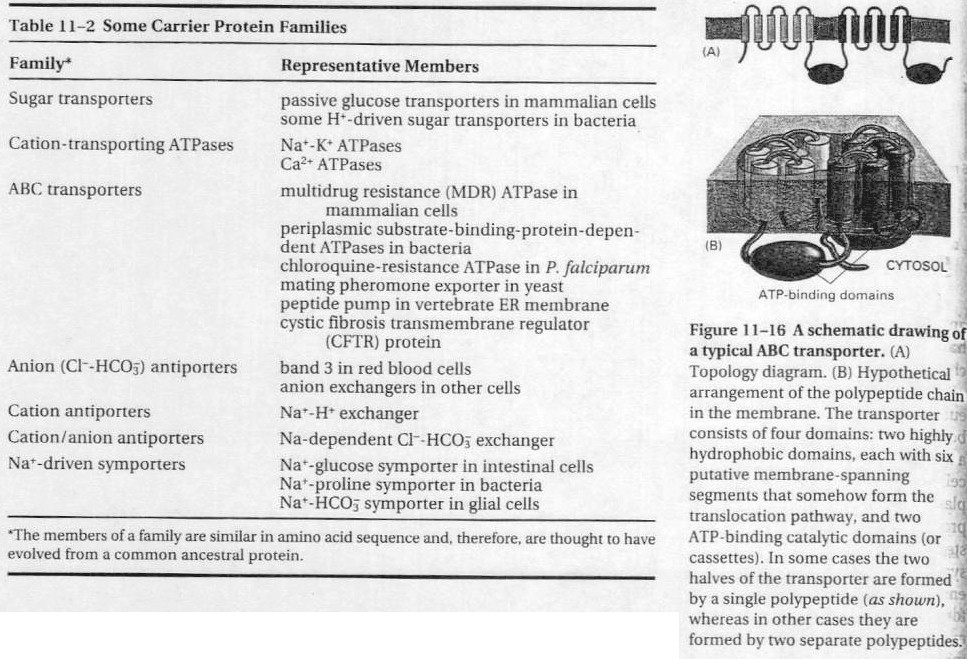 The E. coli OmpF Porin
Ribbon Model
Stick Model
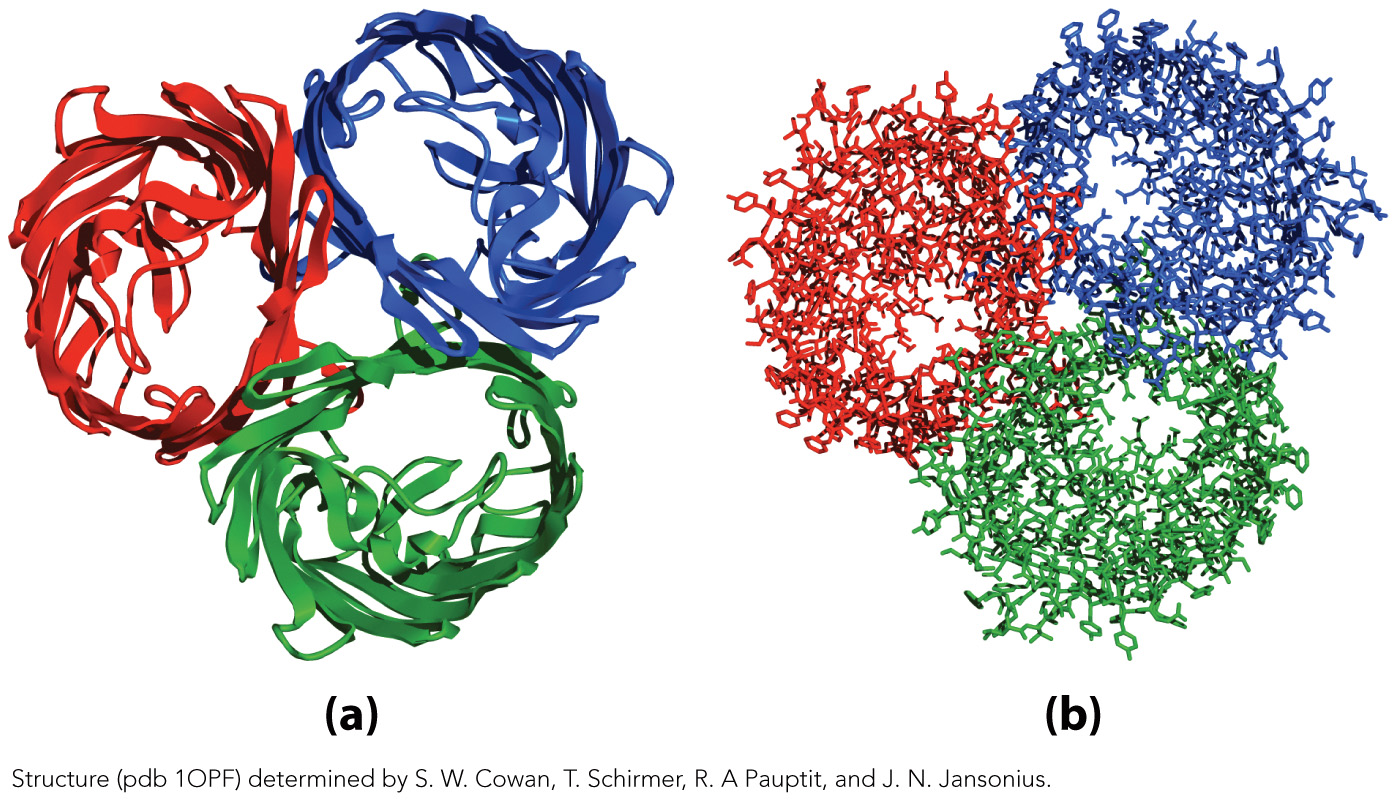 Copyright © 2018 John Wiley & Sons, Inc. All rights reserved.
One loop makes the porin specific for small cationic solutes
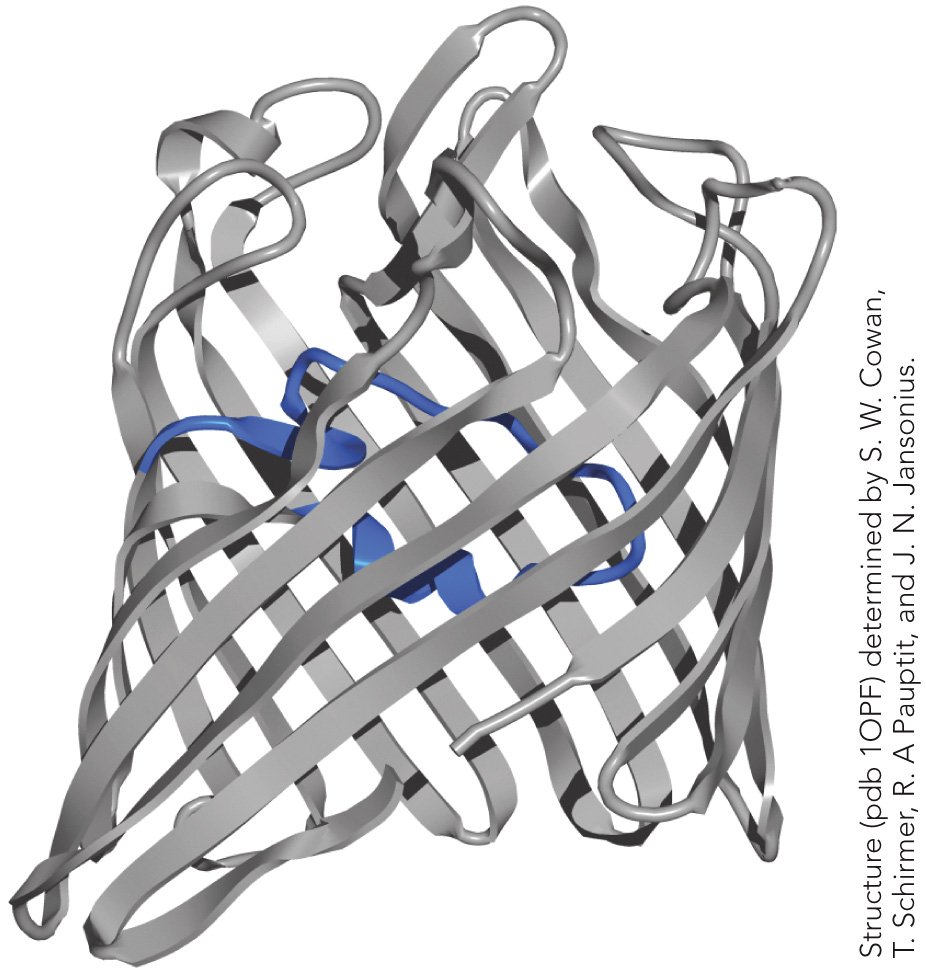 Copyright © 2018 John Wiley & Sons, Inc. All rights reserved.
Structure of the K+ Channel from S. lividans
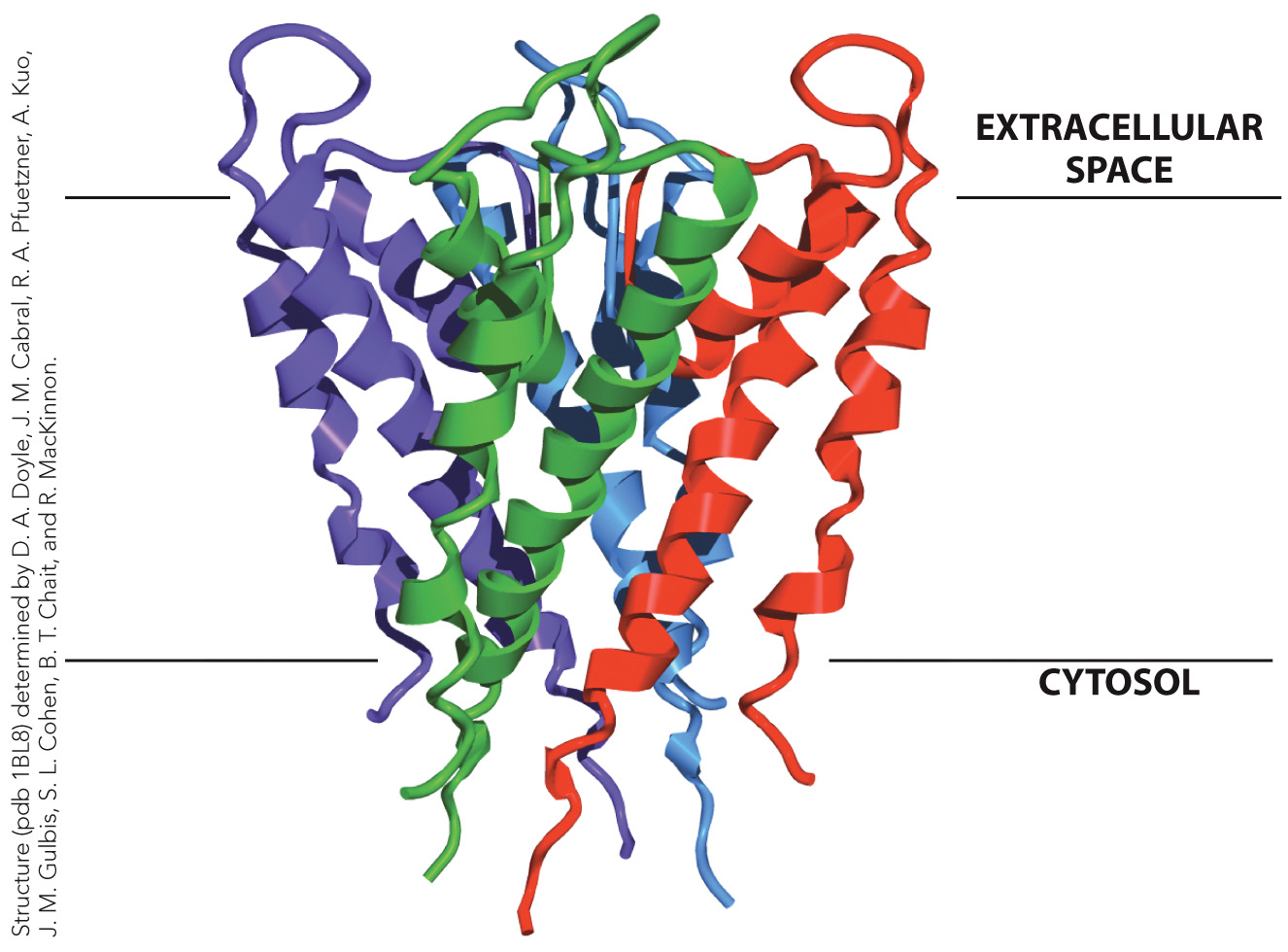 Copyright © 2018 John Wiley & Sons, Inc. All rights reserved.
The K+ Channel Selectivity Filter
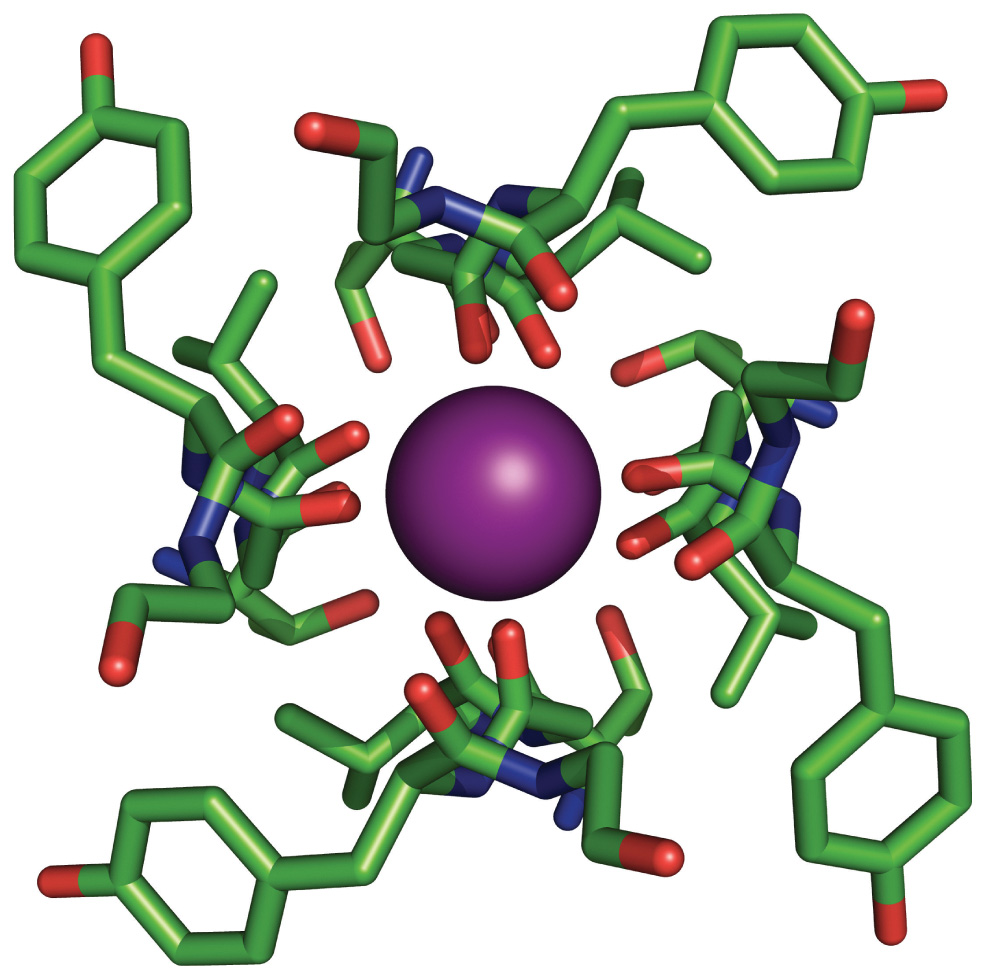 Copyright © 2018 John Wiley & Sons, Inc. All rights reserved.
Structure of an Aquaporin Subunit
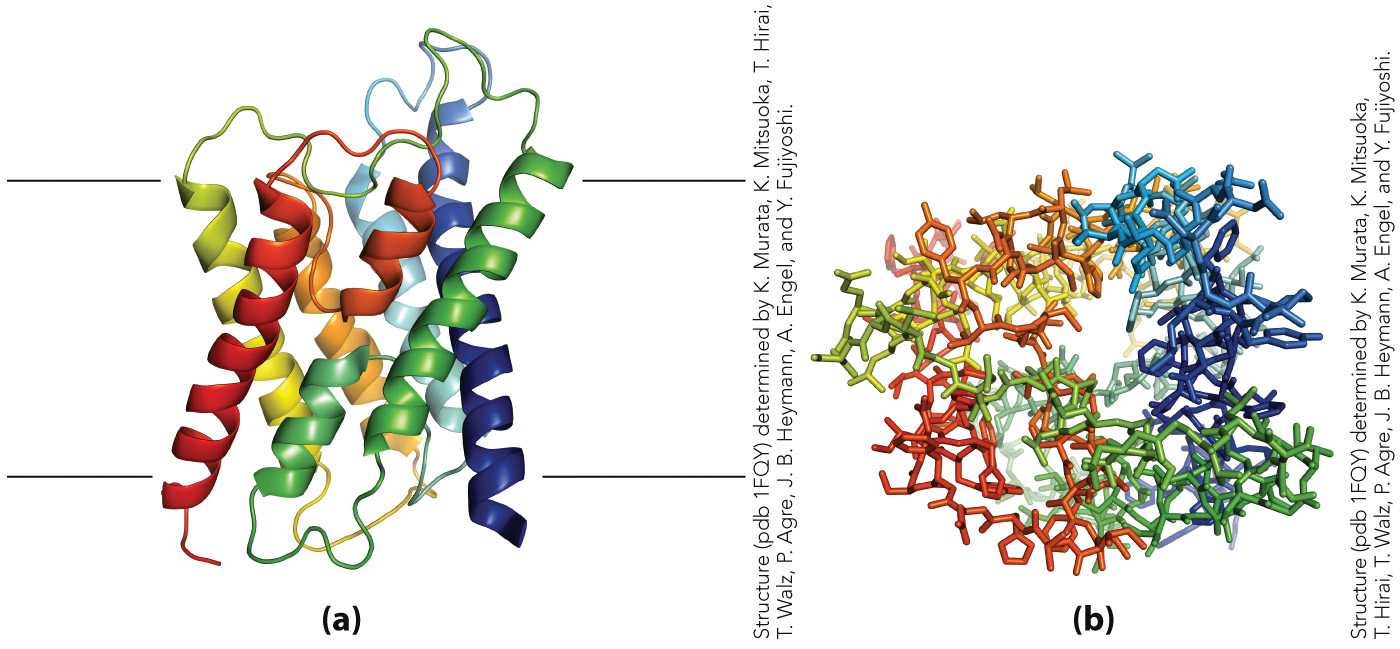 Copyright © 2018 John Wiley & Sons, Inc. All rights reserved.
View of an Aquaporin Pore
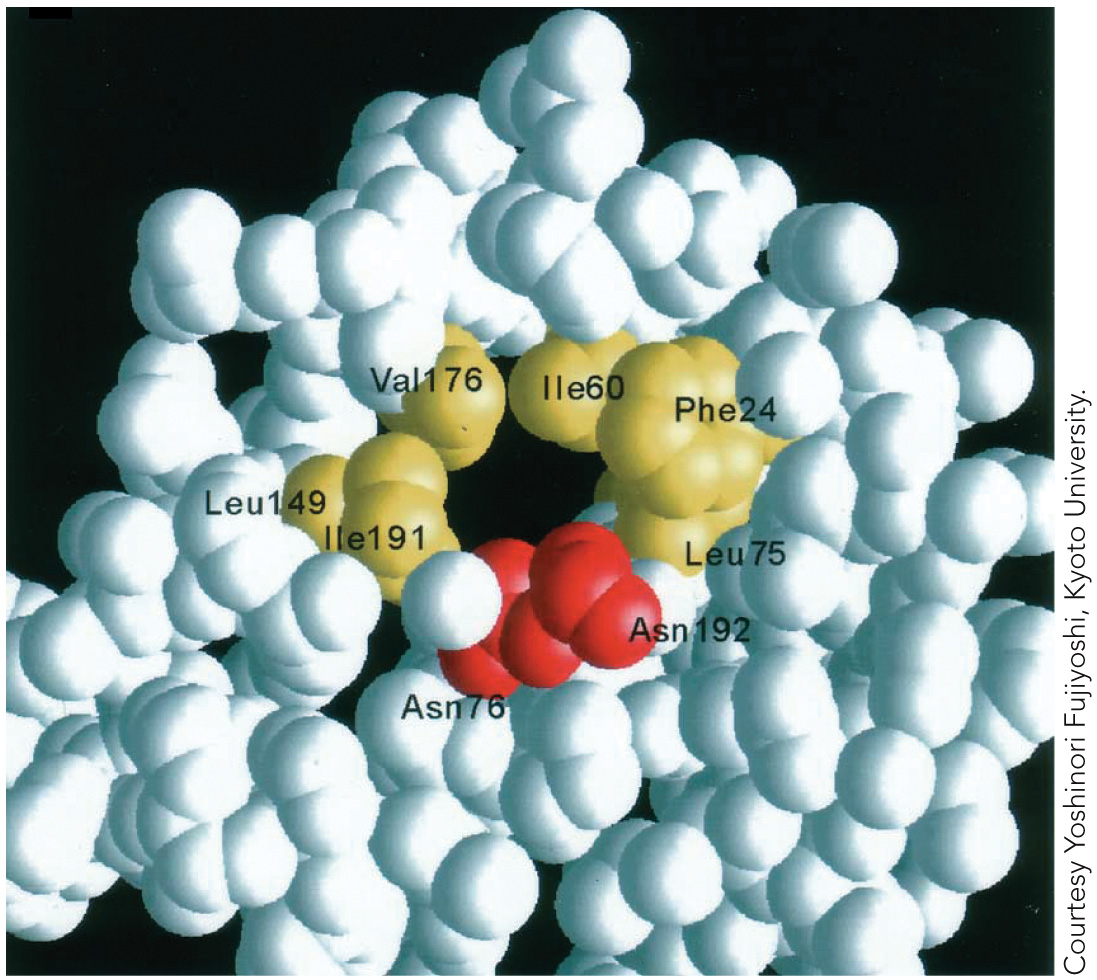 Copyright © 2018 John Wiley & Sons, Inc. All rights reserved.
Operation of the Red Blood Cell Glucose Transporter
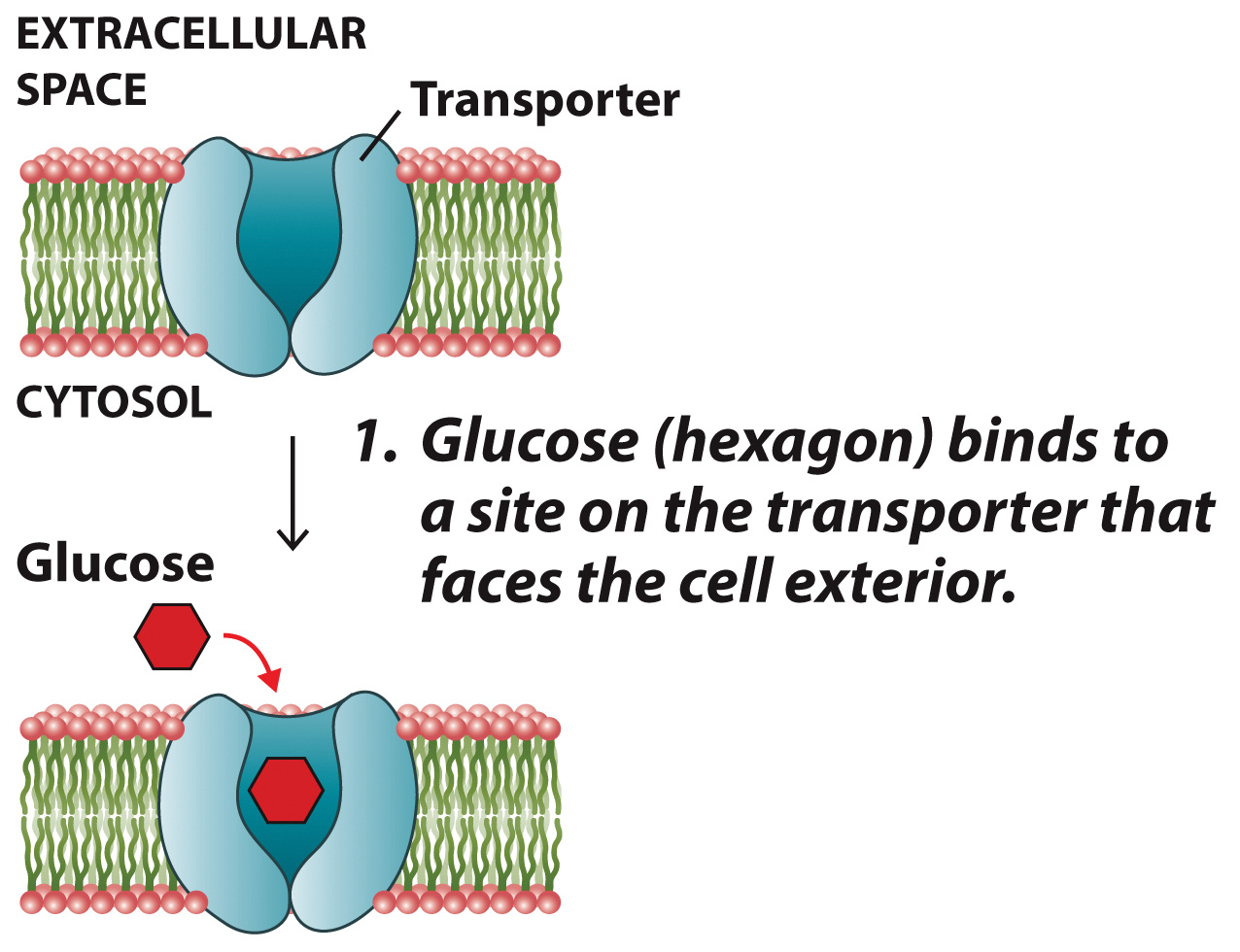 Copyright © 2018 John Wiley & Sons, Inc. All rights reserved.
Operation of the Red Blood Cell Glucose Transporter
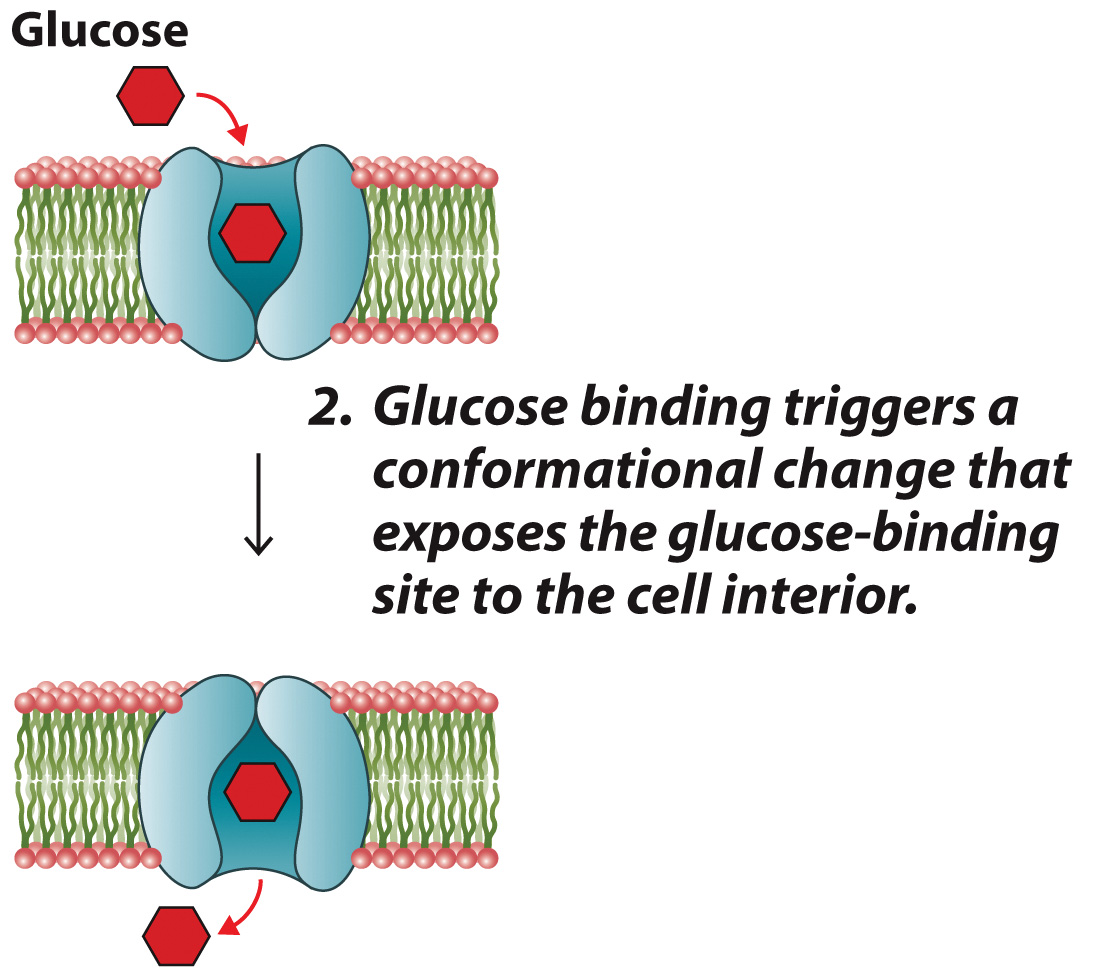 Copyright © 2018 John Wiley & Sons, Inc. All rights reserved.
Operation of the Red Blood Cell Glucose Transporter
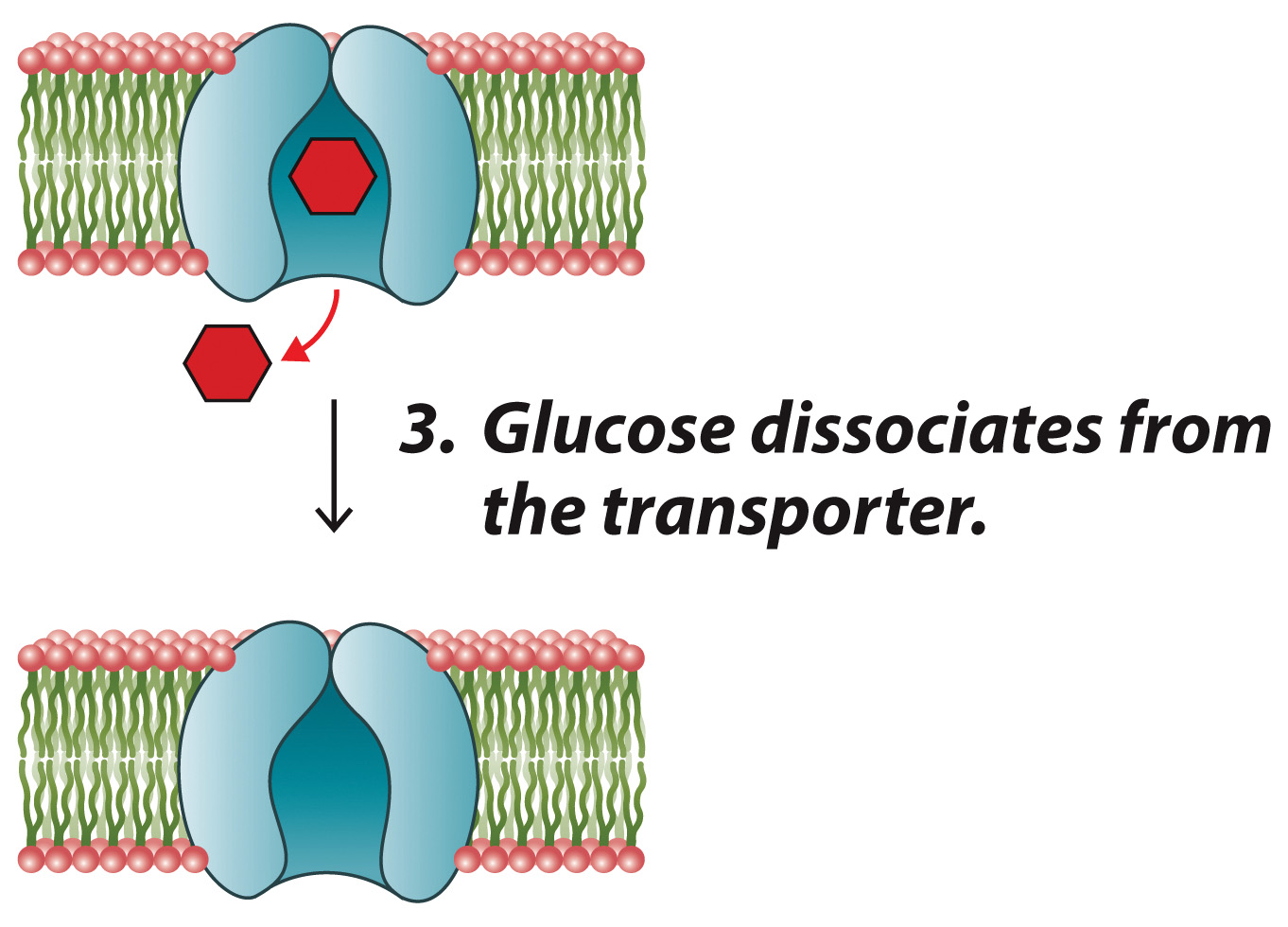 Copyright © 2018 John Wiley & Sons, Inc. All rights reserved.
Operation of the Red Blood Cell Glucose Transporter
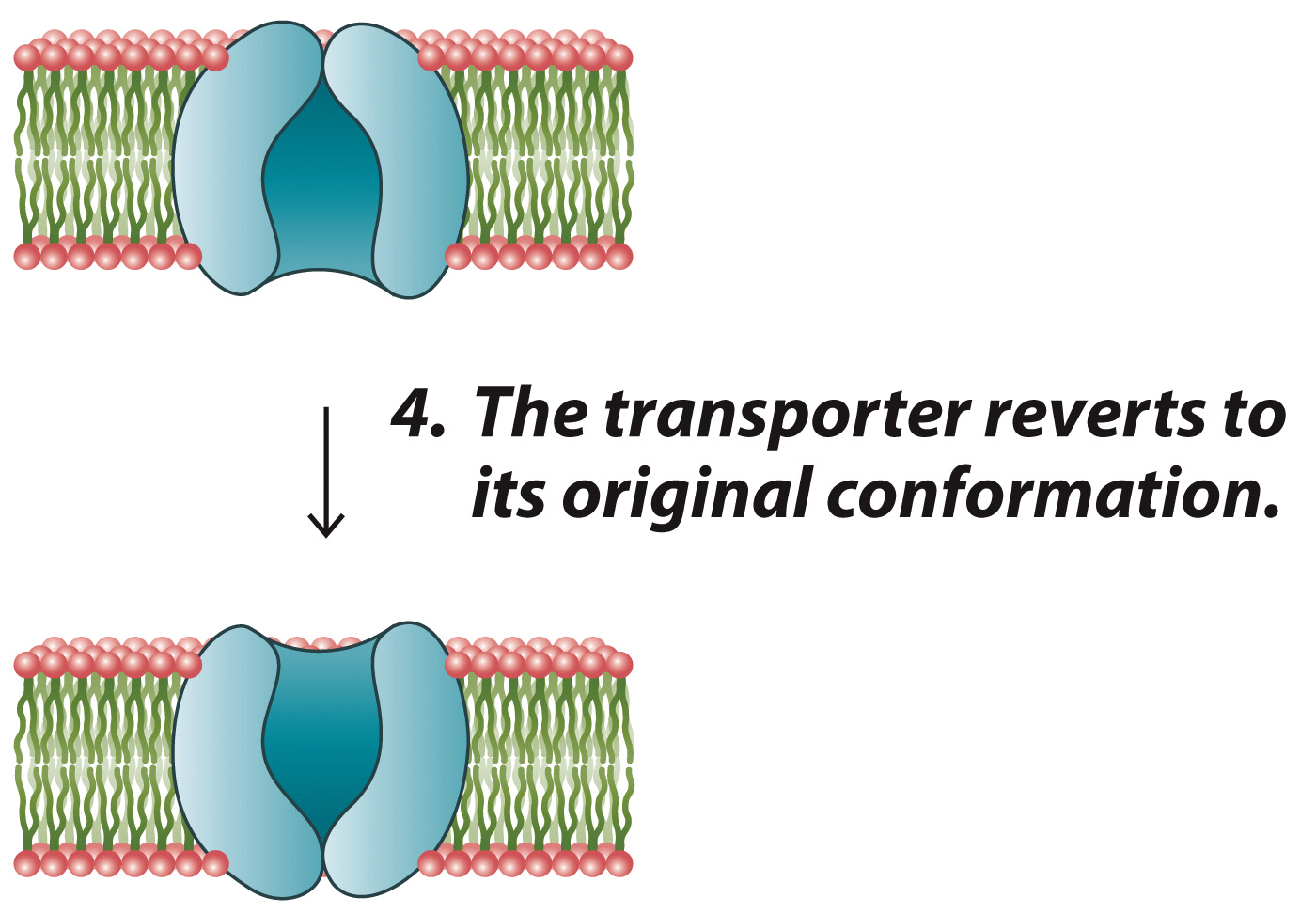 Copyright © 2018 John Wiley & Sons, Inc. All rights reserved.
Some Types of Membrane Transport Systems
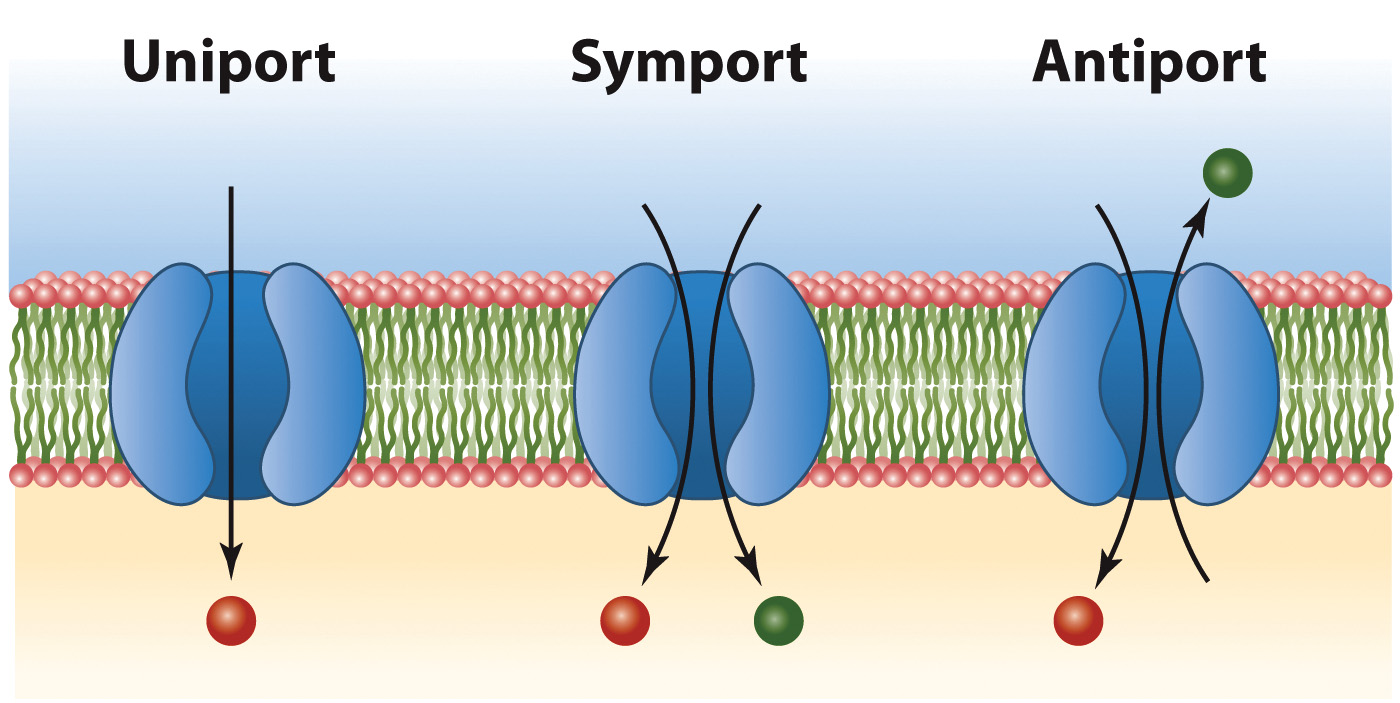 Copyright © 2018 John Wiley & Sons, Inc. All rights reserved.
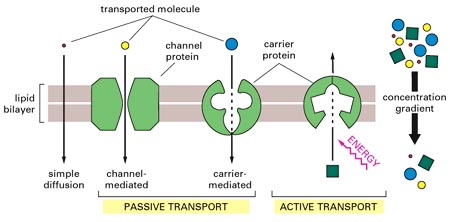 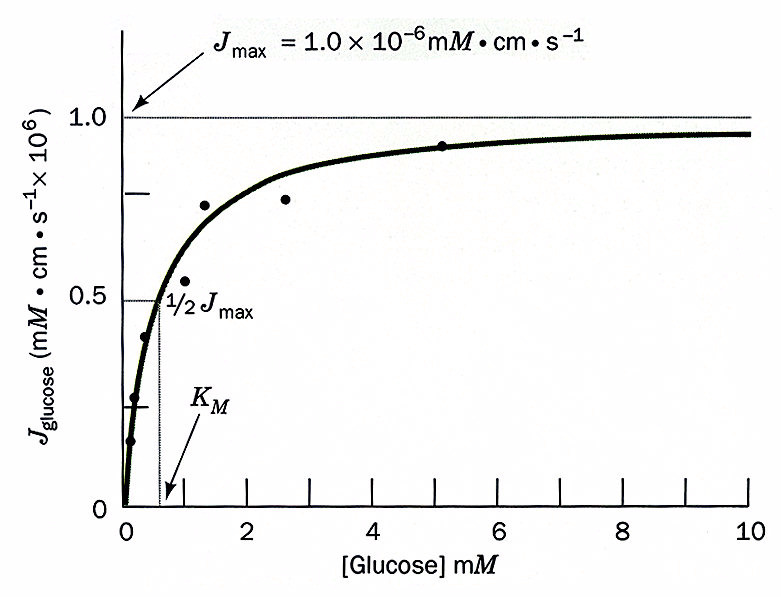 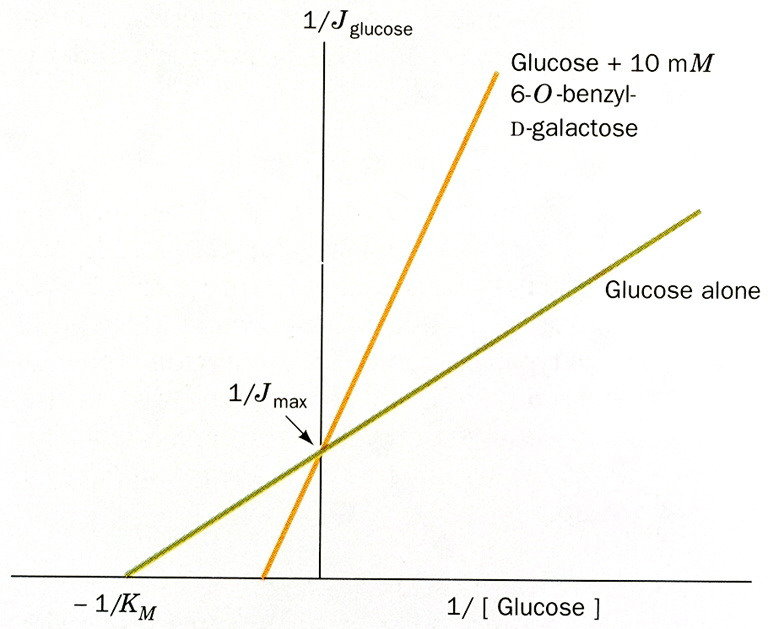 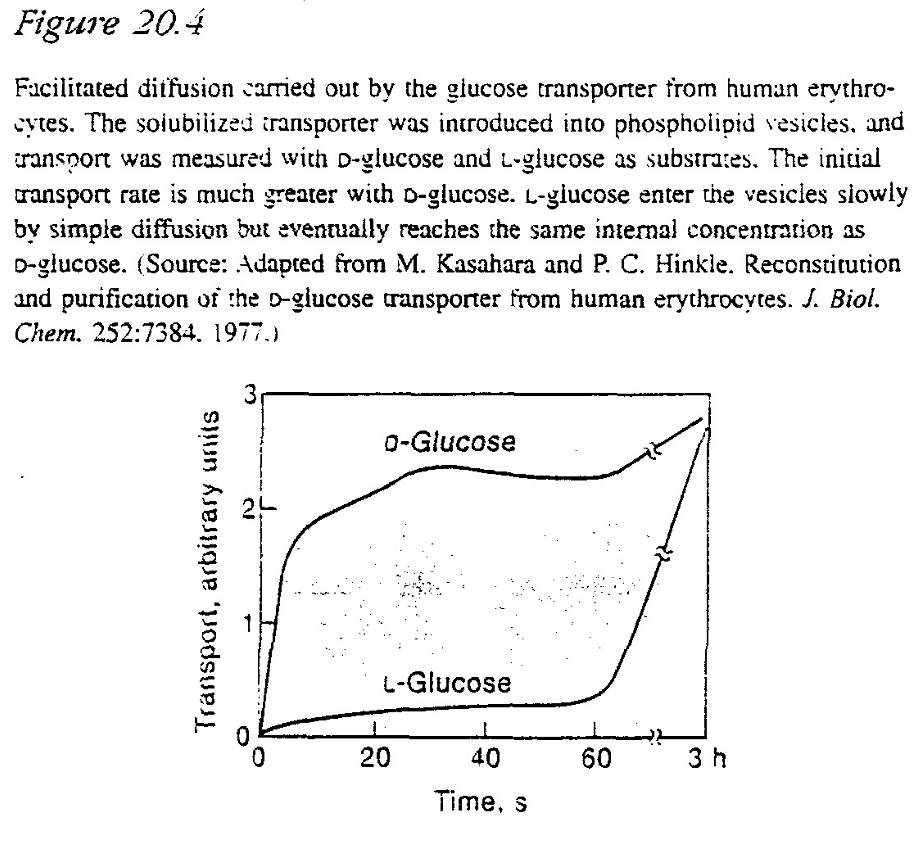 Section 9.3
Active Transport
Learning Objective
Describe the operation of active transport systems
Copyright © 2018 John Wiley & Sons, Inc. All rights reserved.
The Reaction Cycle of Na,K-ATPase
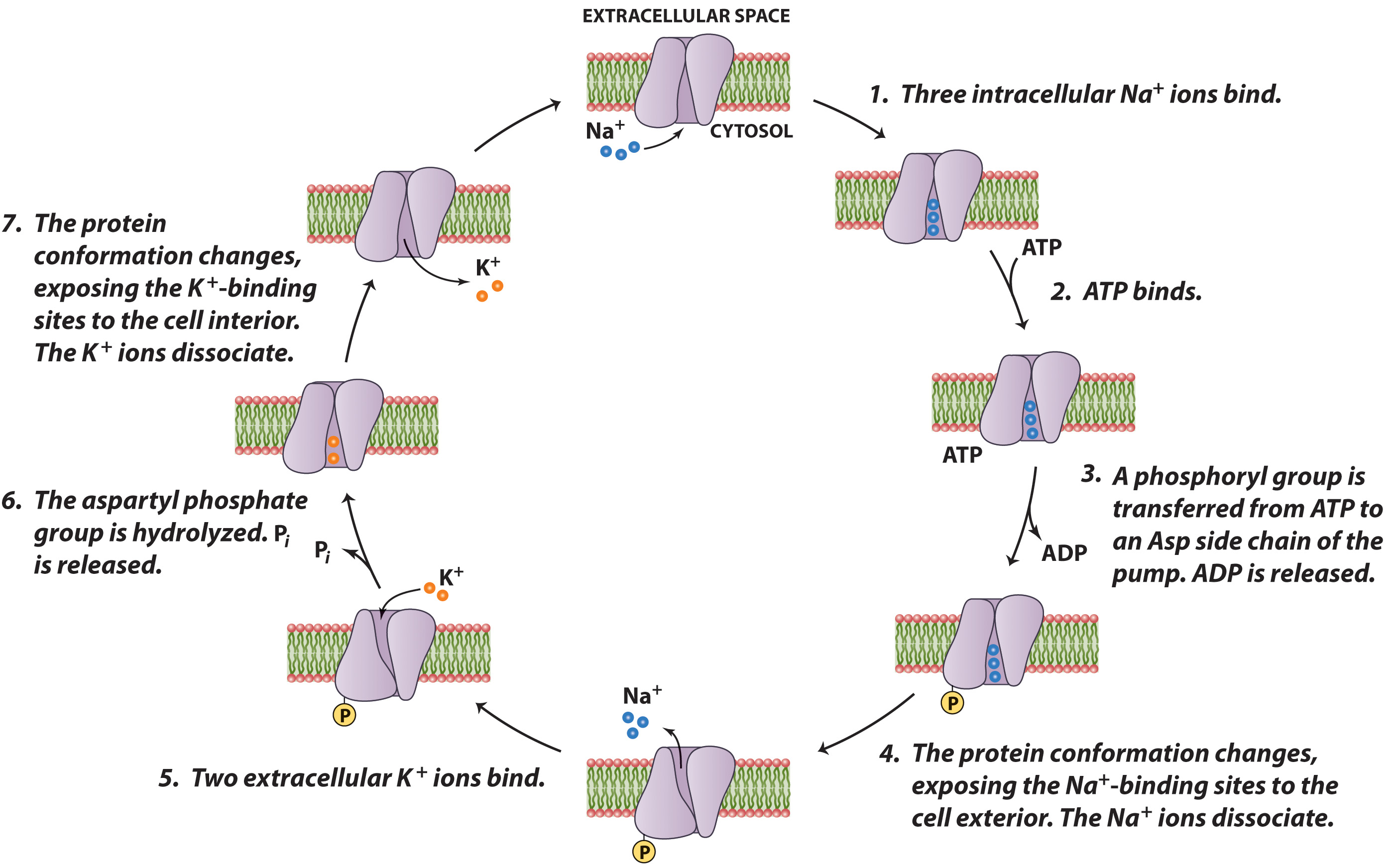 Copyright © 2018 John Wiley & Sons, Inc. All rights reserved.
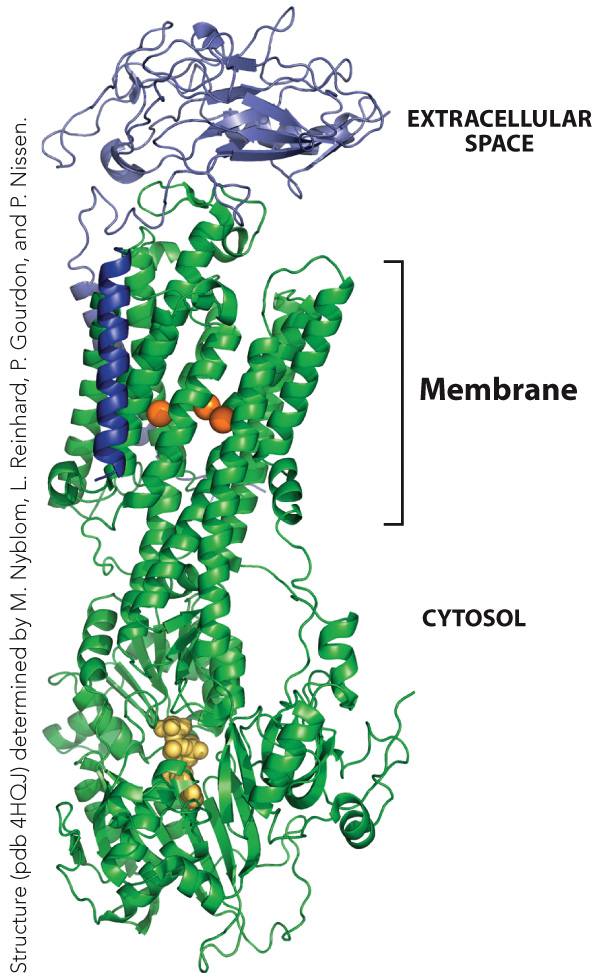 The Structure of the Na,K-ATPase
Copyright © 2018 John Wiley & Sons, Inc. All rights reserved.
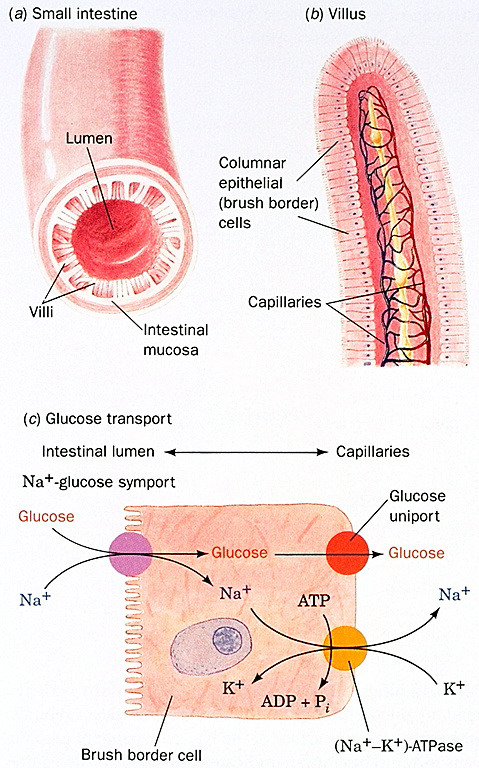 Glucose Transport into Intestinal Cells
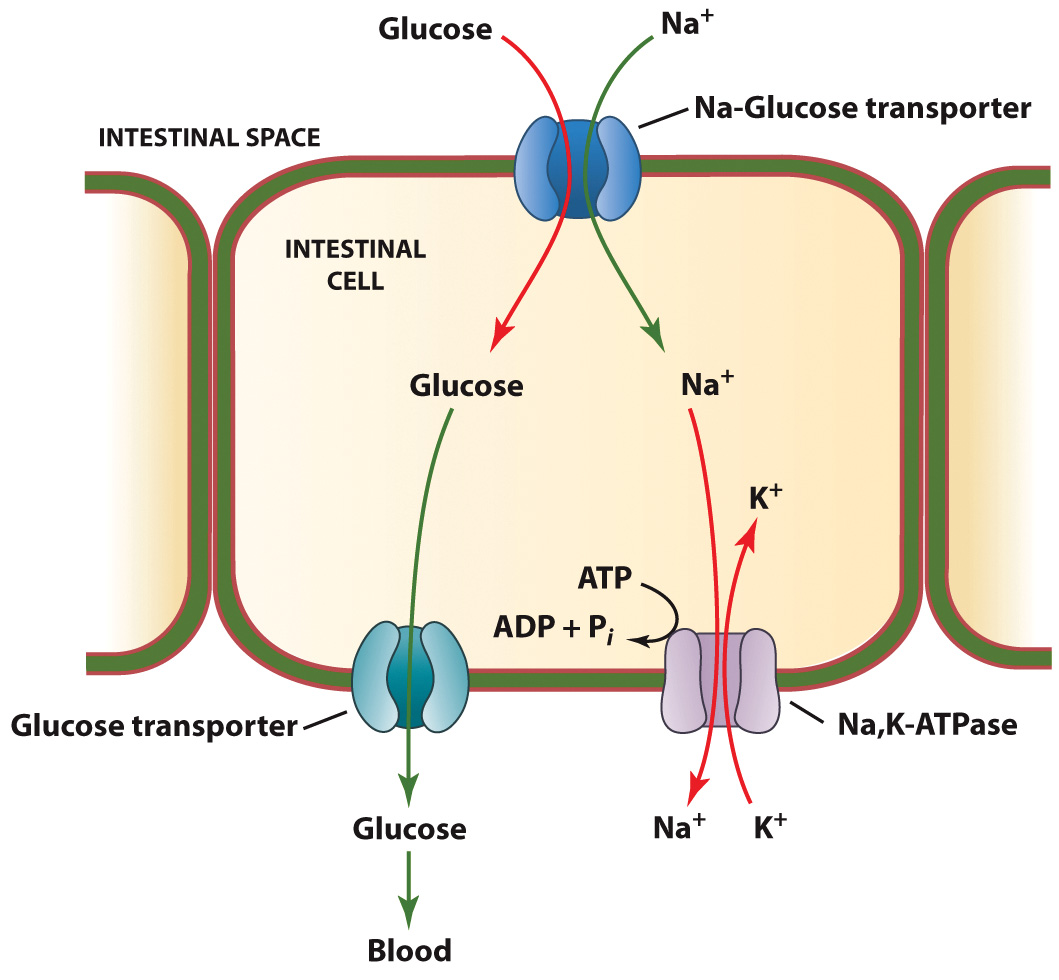 Copyright © 2018 John Wiley & Sons, Inc. All rights reserved.
Section 9.4
Membrane Fusion
Learning Objective
Describe the process of membrane fusion
Copyright © 2018 John Wiley & Sons, Inc. All rights reserved.
Endocytosis
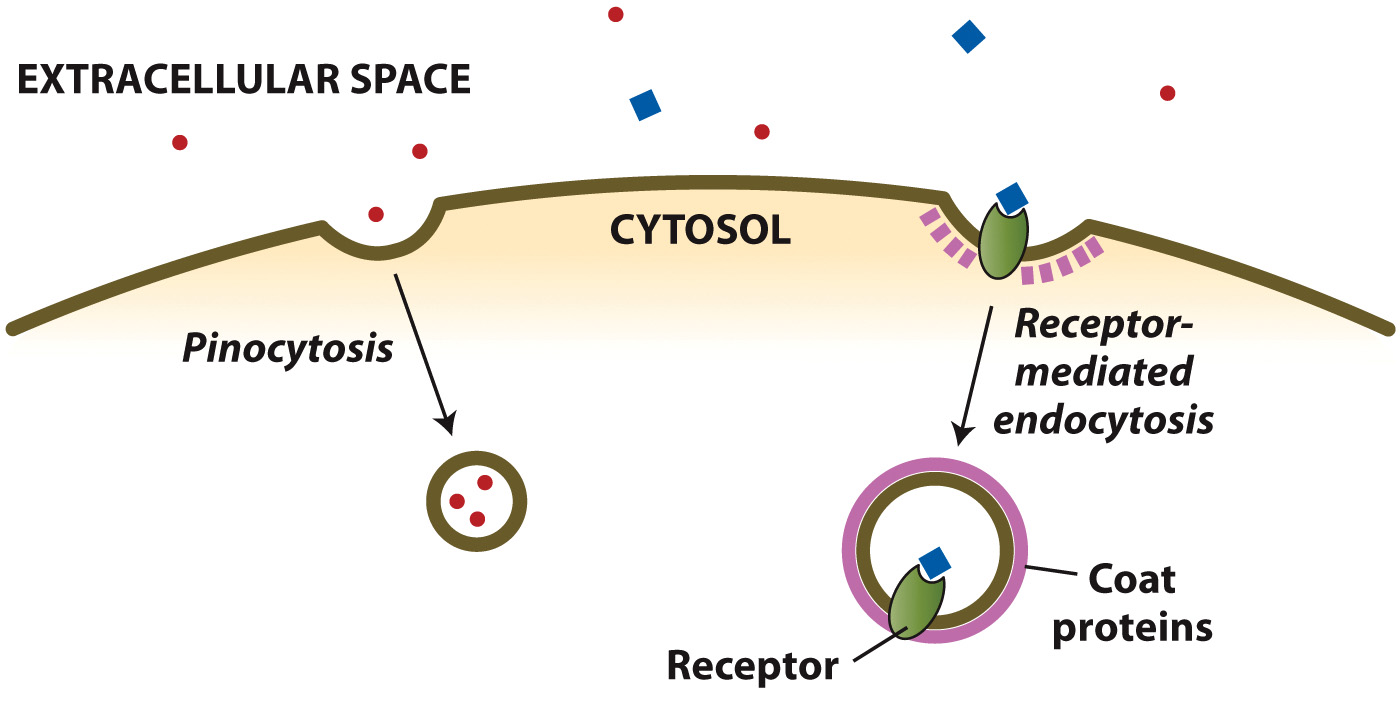 Copyright © 2018 John Wiley & Sons, Inc. All rights reserved.
Clathrin Assembly
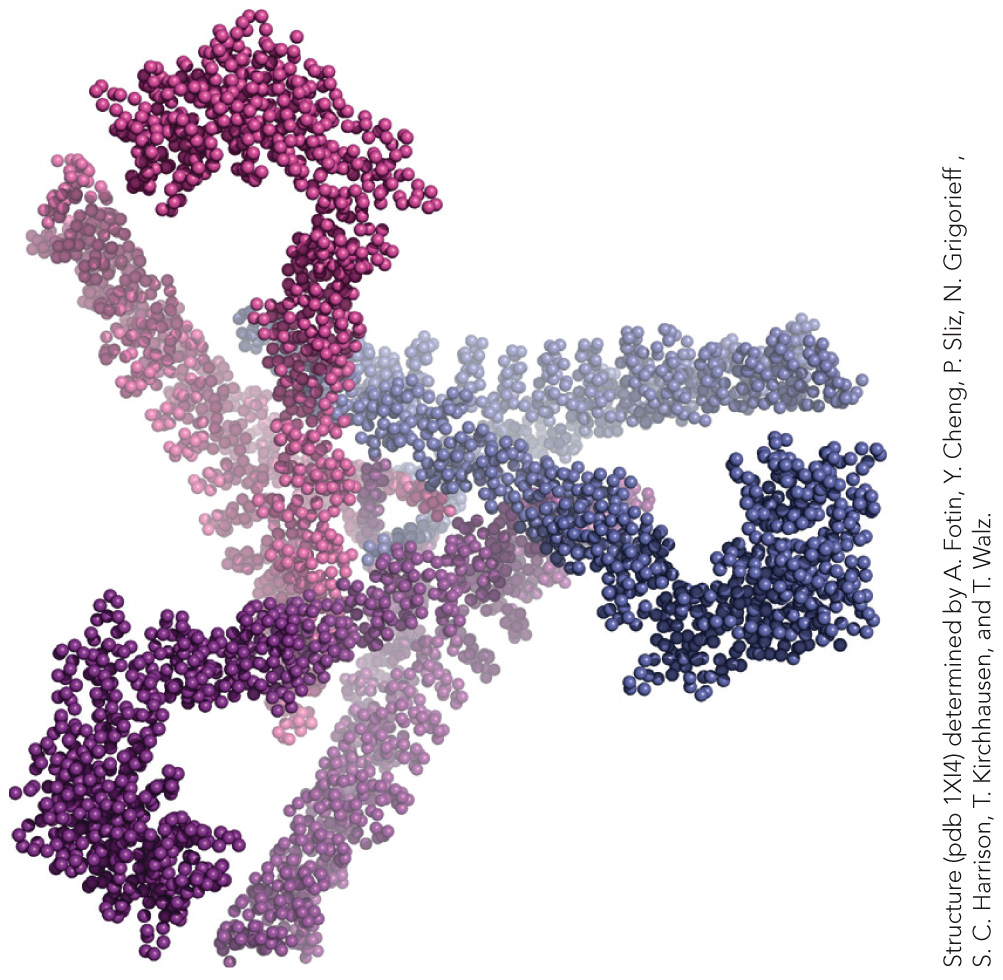 Copyright © 2018 John Wiley & Sons, Inc. All rights reserved.